Informatik E1 Abels
HTML – Projekt
HTML – Projekt
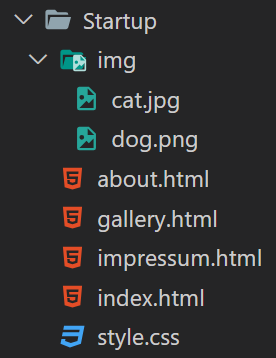